Gabonapiac
Görög Róbert
növénytermesztési szakértő
Mezőgazdasági Igazgatóság
[Speaker Notes: Dollár mesterségesen gyengített az export miatt
Forint is gyengült az EUR hoz képest…]
[Speaker Notes: Kemény válság van az oroszoknál
Központi értékesítés amikor valuta kell
Néha áron alul is értékesítenek
10 millió t készleten…]
[Speaker Notes: Újra kiéleződött az UKR-RUS konfliktus
Hasonló válság van mint az oroszoknál]
[Speaker Notes: Folyamatosan emelkedik az olaj ára, elérte a 80 USD-t
Bízunk benne, hogy a gabona ára is követi majd
Érdekes, hogy a olajos növények ára nem emelkedik, pedig az elmúlt években mindenki azt mondta, ezek együtt változnak.
A napraforgó ára kicsit a tavalyi ár alatt van Magyarországon]
[Speaker Notes: Átmenő készletek csökkennek
Végre megelőzte a fogyasztás a termelés volumenét
Ha 2012 es szintre lemenne az átmenő készletek mennyisége akkor hasonló árak lehetnek mint akkor
50 e FT fölött
Újbúzát most 44 e Ft körül lehet szerződni]
Hazai helyzet
a kora tavaszi aszály megviselte a búzavetéseket
májusi csapadék jókor jött mint mindig
a búza összképe vegyes
a gyengébb, homokos területeken alacsony termésátlagok várhatók, 
a magas aranykorona-értékű földeken kiváló hozamokkal számolhatunk
reálisan 4,5 millió tonna környékére lehet számítani 
a szélsőséges időjárás megnehezíti a növényvédelmet is
gabonát károsító rovarok zöme áttelelt, és a nagy melegben erős rajzásnak indult
az eső meghozta a gombabetegségeket is, jelen van a lisztharmat és a különböző rozsdabetegségek is 
előrébb jön az aratási idő, árpát már akár pár héten belül arathatják
v
Európában, a Fekete-tengeri térségben (RUS, UKR), valamint Kazahsztánban csökkenhet a termés a 2017-es értékekhez képest. 
A legnagyobb csökkennés: RUS 
a hazai búza világpiaci kilátásait segítheti 
USA, Kanada, Ausztrália és Argentína a tavalyinál valamivel jobb eredményeket érhet el a gyengébb 2017-es adatokhoz képest
Felhasználás már 2 éve megelőzi a termelést
Mennek fel az árak
az EU az első generációs bioetanol előállítást támadja
Emelkednek a takarmány árak
Fehérje program??
2018-ban, a termelés szintje elmaradhat a felhasználástól
2017 decembere óta a legfontosabb világpiaci gabona jegyzések folyamatosan emelkednek
az emelkedés paritástól függően 10-20%
a piaci árak még így is lényegesen a 2014/2015-ben mérhető szintek alatt tartózkodnak
[Speaker Notes: Előző évhez képest feljebb vannak az árak
2013-2017 között voltak már lényegesen magasabban is
Remélhetőleg tovább emelkedik]
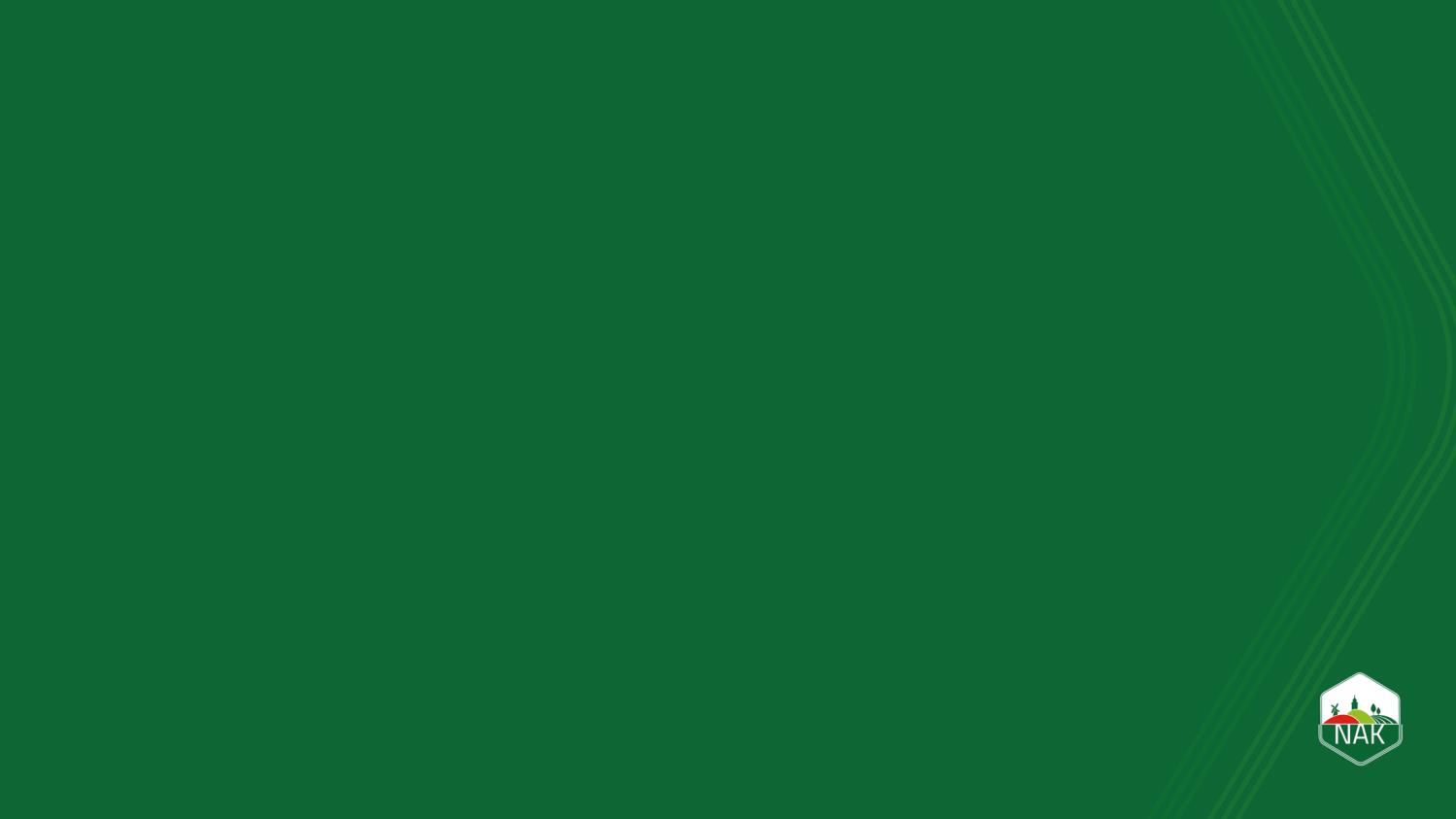 Köszönöm a figyelmet!